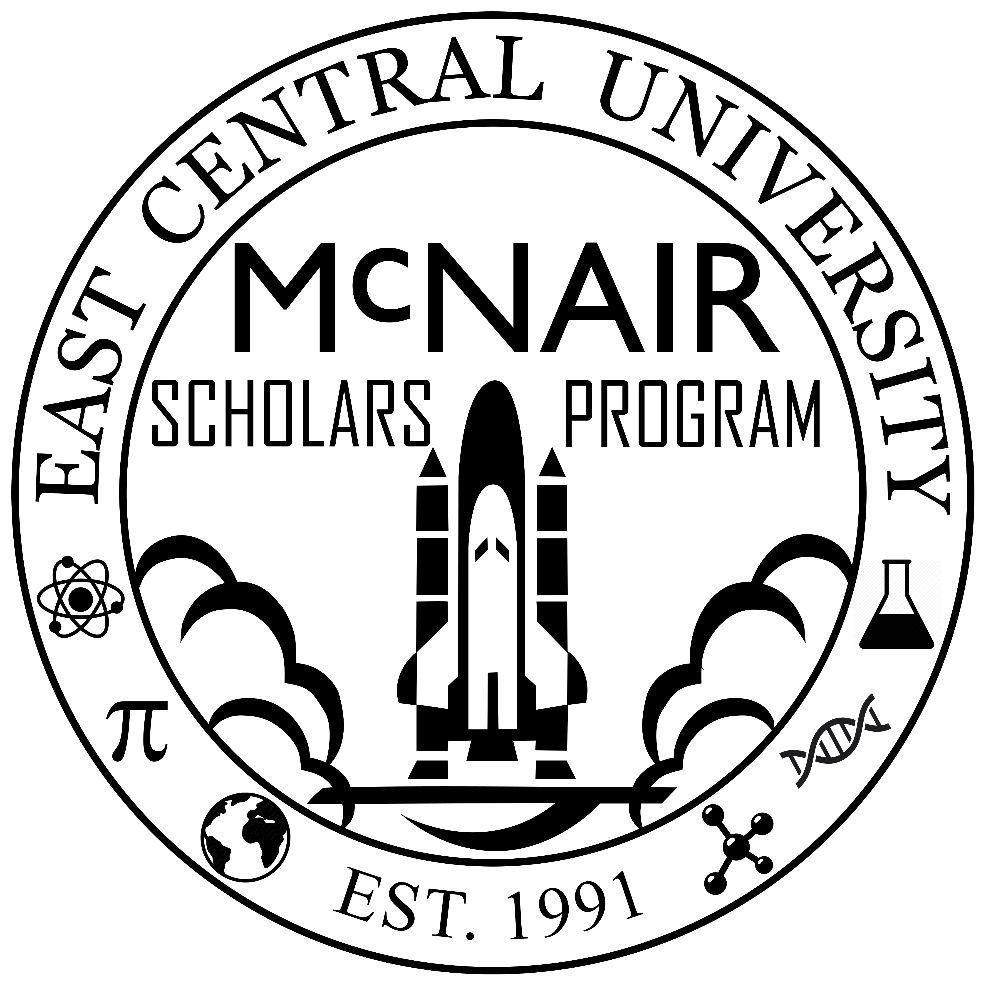 Abstract
Results and Discussion
Conclusions
Text
Text
Text
Chart, Photo or Diagram.
Chart, Photo or Diagram.
Chart, Photo or Diagram.
Methods
Caption
•	Text

•	Text

•	Text
Caption
Caption
Chart, Photo or Diagram.
•	Text

•	Text

•	Text

•	Text

•	Text  

•	Text
Chart, Photo or Diagram.
Chart, Photo or Diagram.
Caption
Text
Chart, Photo or Diagram.
Chart, Photo or Diagram.
Chart, Photo or Diagram.
Acknowledgements
Caption
Text
Caption
Caption